SEMS Introduction
Madalan Lennep, PMP
Election Consultant
Topics to be Covered

	I. 	SEMS Main Screen
	II. 	Election Commissioners Utilization
	III. 	Voter Roll Maintenance
	IV. 	Communication Plan
	V.  	On-Going Support
Topics to be Covered

	I. 	SEMS Main Screen
	II. 	Election Commissioners Utilization
	III. 	Voter Roll Maintenance
	IV. 	Communication Plan
	V.  	On-Going Support
Statewide Elections Management System (SEMS)

Voter Registration		-   Voter Roll Maintenance
Address Library		-   Districts and Precincts
Elections Management		-   Jury Management
Ballot Processing
SEMS Main Screen
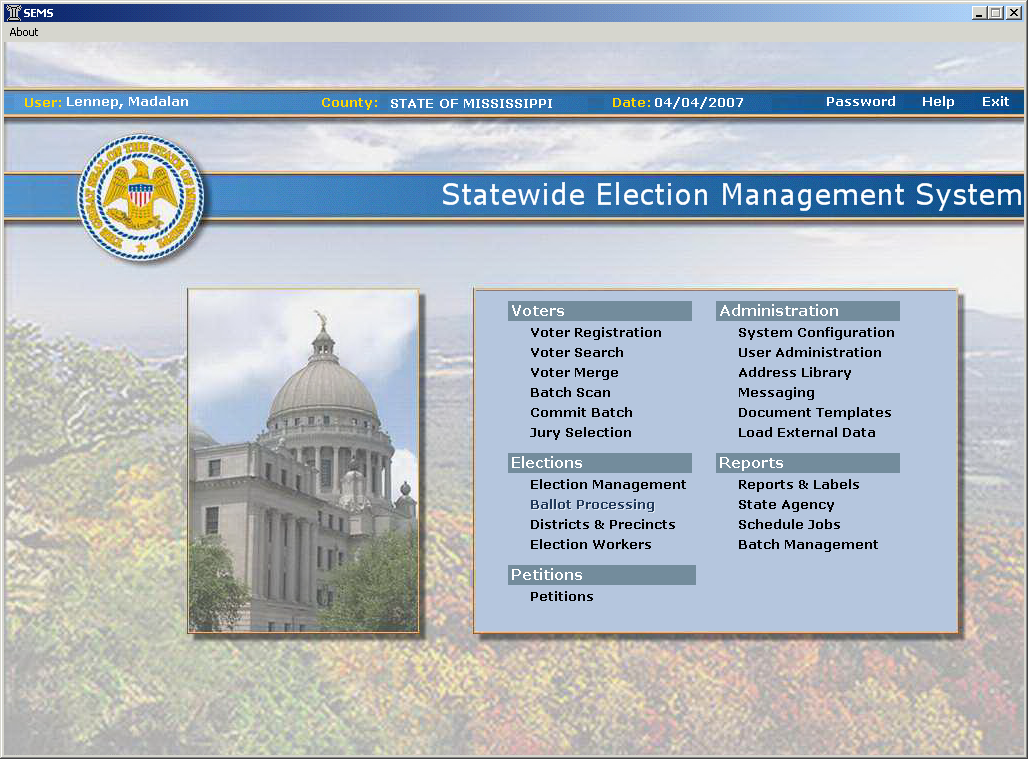 Election Commissioner Utilization
	- User name and password will be assigned by 		Circuit Clerk.
	- Utilization is determined by statute
	- User rights are determined by profile
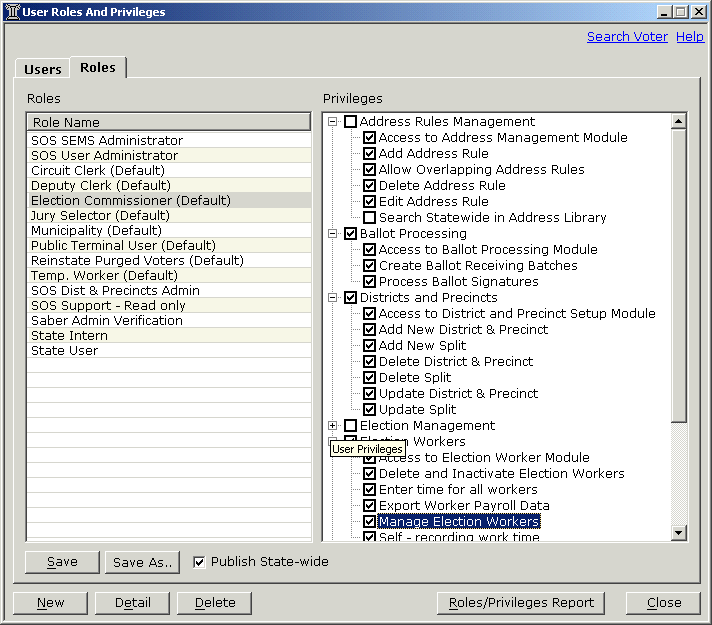 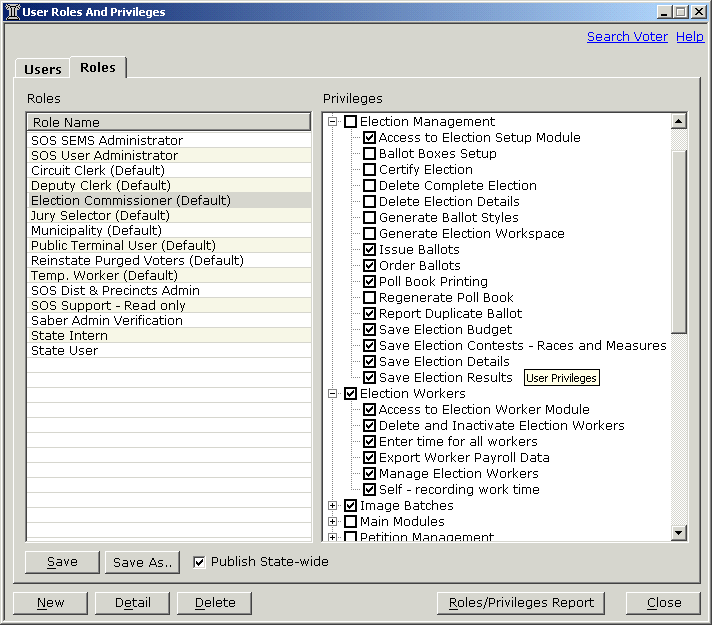 III.  Voter Roll Maintenance
 Voter Check
Precinct Splits/Districts Check
 Other items to check
Voter Check
 Duplicate Voters – VR-004 
A report that generates a list of possible duplicate voters, at least one of which in each duplicate group has an address in your county.
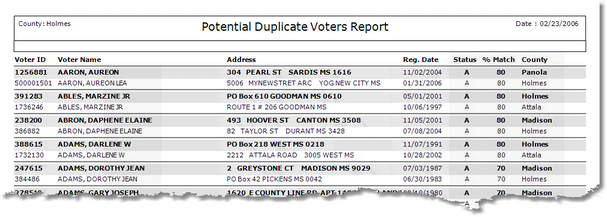 Voter Notification Cards
 Seach for voter
 Click on Print
 Click on Voter Notification Card
 Click on Print Now or Print Later
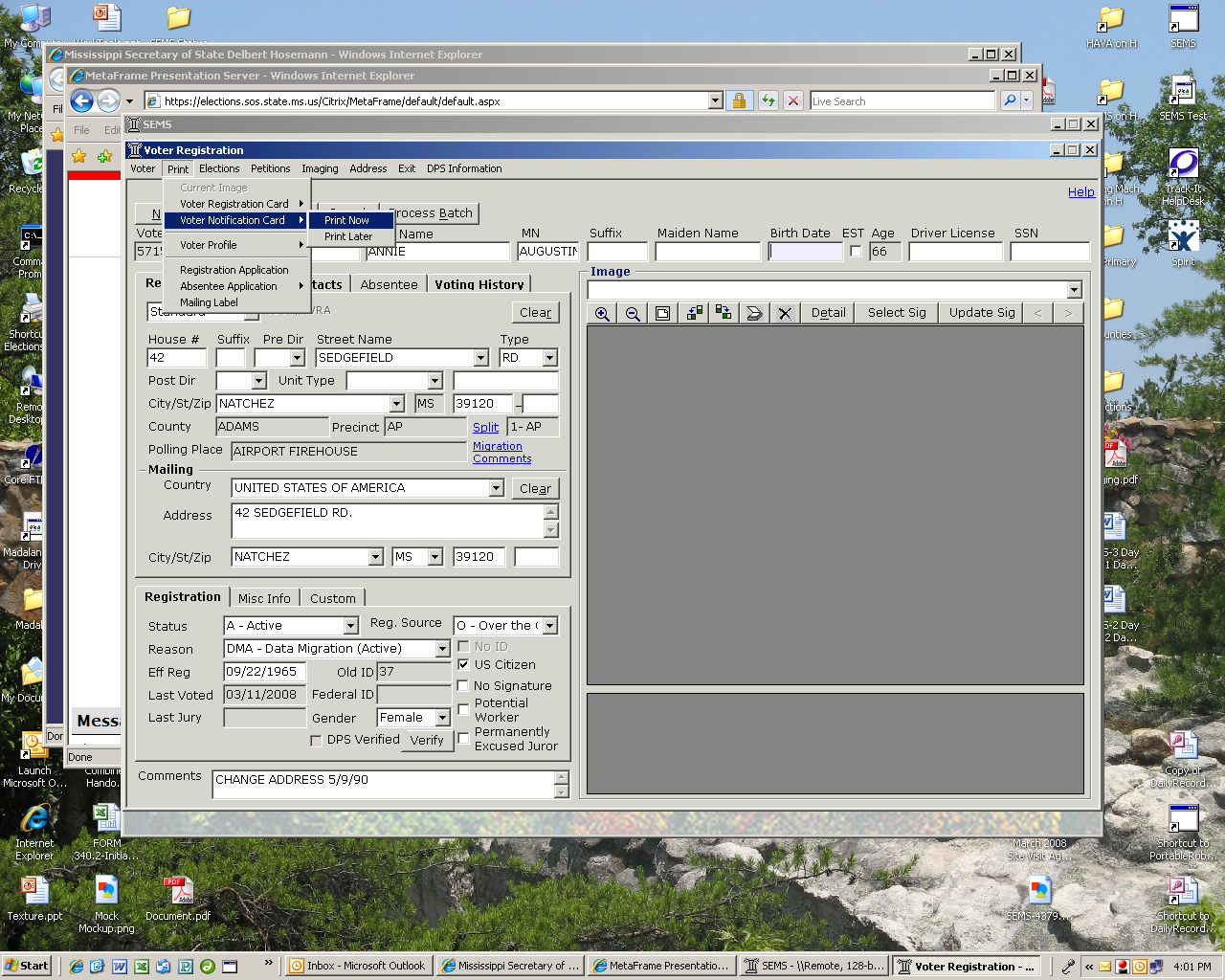 Voter Check – Deceased Voters
 Potential Department of Health (DOH) Duplicate Voters Report – VR-022 
Lists voters who match persons in the Department of Health (DOH) database of death certificate records. The "% Match" column indicates how close a match the voter (in bold) is with the DOH records, with 100 percent being a perfect match.
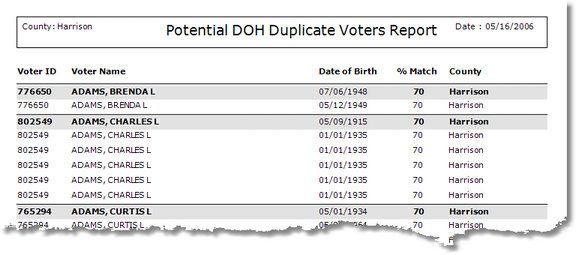 Voter Check – Disenfranchising Crimes
 Potential Administrative Office of Courts (AOC) Batch Match – VR-023 
Lists voters who match persons in the AOC database of disenfranchising crimes.  The "% Match" column indicates how close a match the voter (in bold) is with the AOC counterpart(s), with 100 percent being a perfect match.
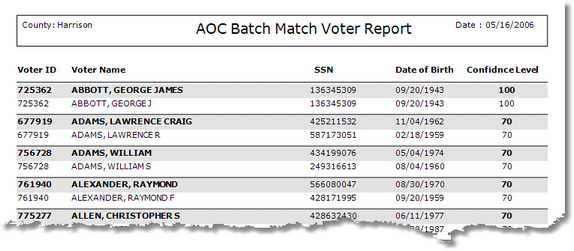 Activity Reporting
 Voter Status Summary Report – VR-006
 Registrant Activity Report – VR-007
Include in EC meeting minutes.
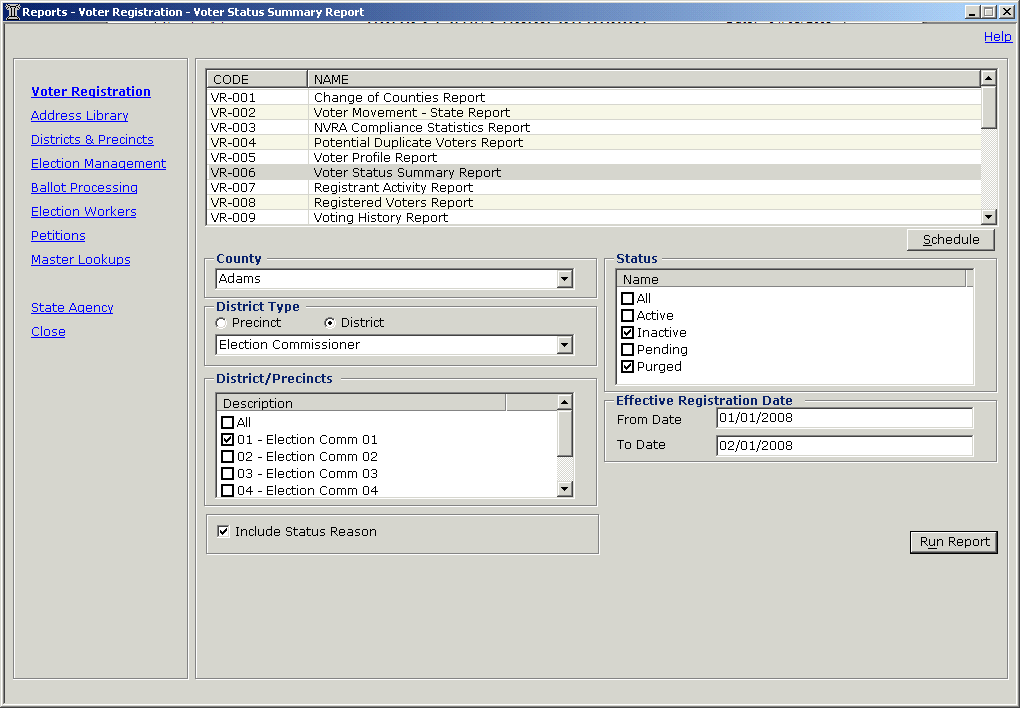 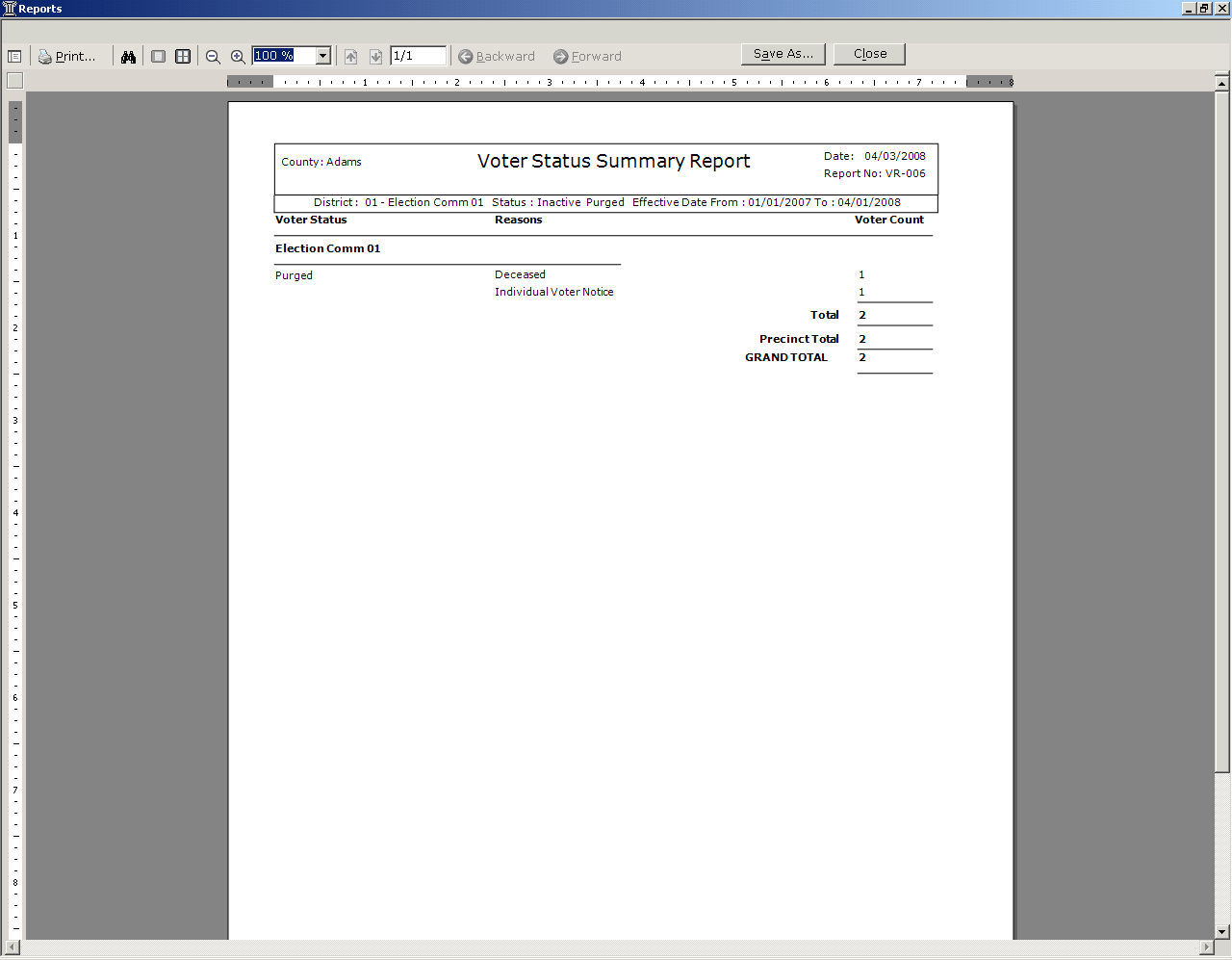 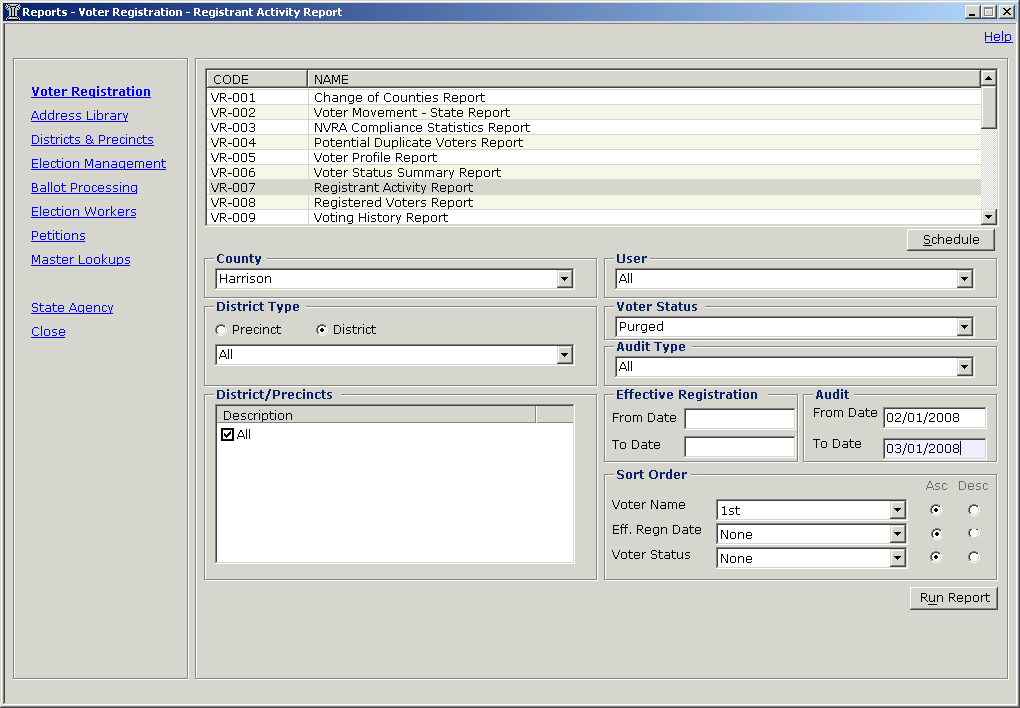 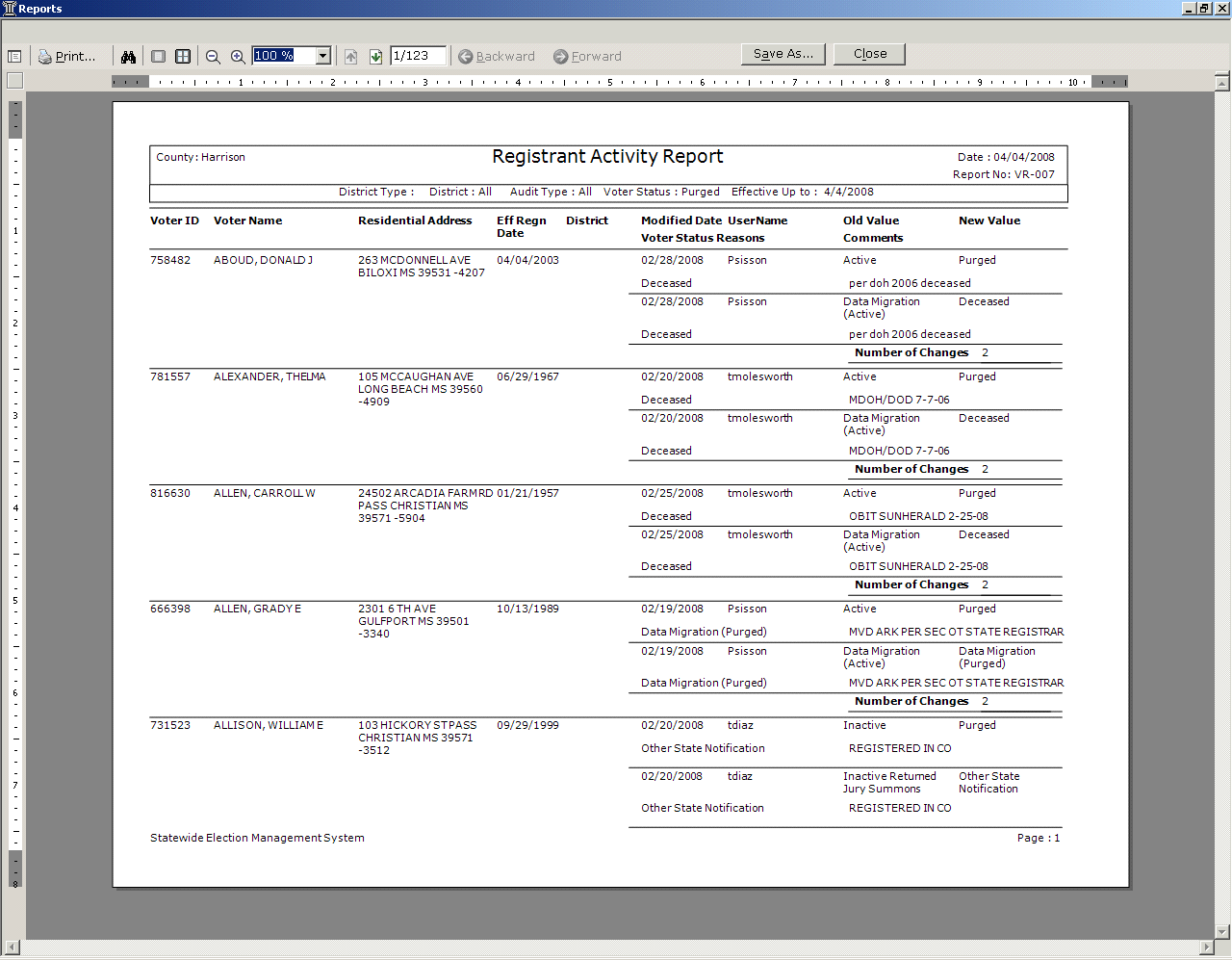 Precinct Check
 Precinct Split Voter Count – DP-007 

Lists voter counts by split with subtotals for each precinct.
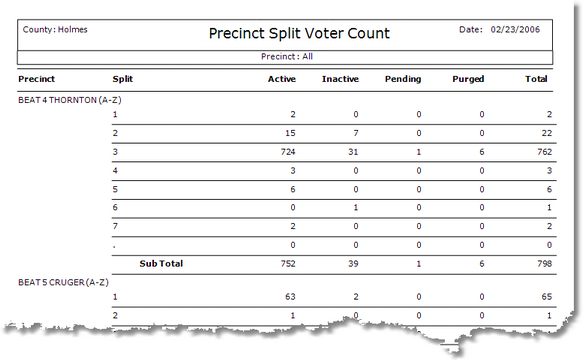 Districts Check
 Districts Within Precincts – DP-012 

Breaks down each selected precinct by split and shows all of the currently associated voting districts for each split.
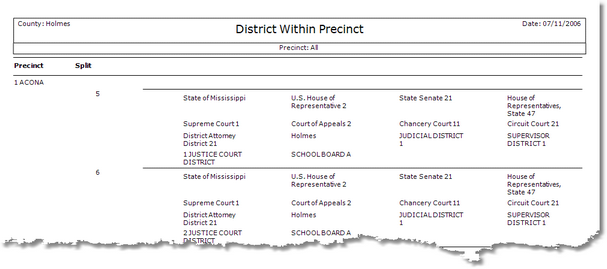 IV.  Communication Plan
 Email address for each election commissioner
 County Conference calls
 SEMS Help Desk/Review by SEMS Focus Group
 Election Officials web page and Secure Site
V.  On-Going Support
 Help Desk support and monitoring
 GoToMeeting SEMS web-based training
Focus Group review of enhancements
 Hands on training opportunities
Basic SEMS Training 
     w/Absentee Processing
  Redistricting Training
  Election Operations
  GEMS Database Build
  Train-the-Trainer
Questions /Answers
SEMS Support Center
1-877-357-SEMS (7367)
sems.support@sos.ms.gov

Madalan Lennep
Charlie Case
Shequita Lowe
Stephanie McCann
Antonio Sudduth
Matthew Summerlin